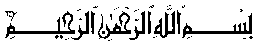 سلسله بحث های سبک زندگی اسلامیازدواج
تهيه و تنظيم:
محسن توکّلی
نهاد رهبری دانشگاه های آزاد اسلامي- واحد اصفهان
پاییز  1392
نگاه اول
چیستی و چرایی ازدواج
وَ مِنْ كُلِّ شَيْ‏ءٍ خَلَقْنا زَوْجَيْنِ لَعَلَّكُمْ تَذَكَّرُونَ 
الذاریات: 49
و از هر چيز دو جفت آفريديم، شايد متذكّر شويد! 

سُبْحانَ الَّذي خَلَقَ الْأَزْواجَ كُلَّها مِمَّا تُنْبِتُ الْأَرْضُ وَ مِنْ أَنْفُسِهِمْ وَ مِمَّا لا يَعْلَمُون‏
یس: 36
منزه است كسى كه تمام زوجها را آفريد، از آنچه زمين مى‏روياند، و از خودشان، و از آنچه نمى‏دانند

وَ قُلْنا يا آدَمُ اسْكُنْ أَنْتَ وَ زَوْجُكَ الْجَنَّةَ وَ كُلا مِنْها رَغَداً حَيْثُ شِئْتُما وَ لا تَقْرَبا هذِهِ الشَّجَرَةَ فَتَكُونا مِنَ الظَّالِمينَ 
البقرة : 35
و گفتيم: «اى آدم! تو با همسرت در بهشت سكونت كن و از (نعمتهاى) آن، از هر جا مى‏خواهيد، گوارا بخوريد (اما) نزديك اين درخت نشويد كه از ستمگران خواهيد شد. 

يا أَيُّهَا النَّاسُ اتَّقُوا رَبَّكُمُ الَّذي خَلَقَكُمْ مِنْ نَفْسٍ واحِدَةٍ وَ خَلَقَ مِنْها زَوْجَها وَ بَثَّ مِنْهُما رِجالاً كَثيراً وَ نِساءً وَ اتَّقُوا اللَّهَ الَّذي تَسائَلُونَ بِهِ وَ الْأَرْحامَ إِنَّ اللَّهَ كانَ عَلَيْكُمْ رَقيبا
النساء: 1
اى مردم! از (مخالفت) پروردگارتان بپرهيزيد! همان كسى كه همه شما را از يك انسان آفريد و همسر او را (نيز) از جنس او خلق كرد و از آن دو، مردان و زنان فراوانى (در روى زمين) منتشر ساخت. و از خدايى بپرهيزيد كه (همگى به عظمت او معترفيد و) هنگامى كه چيزى از يكديگر مى‏خواهيد، نام او را مى‏بريد! (و نيز) (از قطع رابطه با) خويشاوندان خود، پرهيز كنيد! زيرا خداوند، مراقب شماست.

جایگاه ازدواج در عالم خلقت کجاست؟
وَ الَّذِينَ هُمْ لِفُرُوجِهِمْ حَافِظُونَ/ إِلَّا عَلىَ أَزْوَاجِهِمْ أَوْ مَا مَلَكَتْ أَيْمَانهُُمْ فَإِنهَُّمْ غَيرُْ مَلُومِينَ /فَمَنِ ابْتَغَى‏ وَرَاءَ ذَالِكَ فَأُوْلَئكَ هُمُ الْعَادُونَ
المومنون: 29 تا 31
و آنها كه دامان خويش را (از بى‏عفّتى) حفظ مى‏كنند،/ جز با همسران و كنيزان (كه در حكم همسرند آميزش ندارند)، چرا كه در بهره‏گيرى از اينها مورد سرزنش نخواهند بود! / و هر كس جز اينها را طلب كند، متجاوز است! 
رابطه ازدواج با نیاز انسانها چیست؟
فاطِرُ السَّماواتِ وَ الْأَرْضِ جَعَلَ لَكُمْ مِنْ أَنْفُسِكُمْ أَزْواجاً وَ مِنَ الْأَنْعامِ أَزْواجاً يَذْرَؤُكُمْ فيهِ لَيْسَ كَمِثْلِهِ شَيْ‏ءٌ وَ هُوَ السَّميعُ الْبَصيرُ 
الشورى : 11
او آفريننده آسمانها و زمين است و از جنس شما همسرانى براى شما قرار داد و جفتهايى از چهارپايان آفريد و شما را به اين وسيله [بوسيله همسران‏] زياد مى كند هيچ چيز همانند او نيست و او شنوا و بيناست!

اهمیت ازدواج در چیست؟
سلول جامعه اسلامی چیست؟
وَ مِنْ آياتِهِ أَنْ خَلَقَ لَكُمْ مِنْ أَنْفُسِكُمْ أَزْواجاً لِتَسْكُنُوا إِلَيْها وَ جَعَلَ بَيْنَكُمْ مَوَدَّةً وَ رَحْمَةً إِنَّ في‏ ذلِكَ لَآياتٍ لِقَوْمٍ يَتَفَكَّرُونَ 
الروم : 21 
و از نشانه‏هاى او اينكه همسرانى از جنس خودتان براى شما آفريد تا در كنار آنان آرامش يابيد، و در ميانتان مودّت و رحمت قرار داد در اين نشانه‏هايى است براى گروهى كه تفكّر مى‏كنند!

حکمت ازدواج  در چیست؟
هُنَّ لِباسٌ لَكُمْ وَ أَنْتُمْ لِباسٌ لَهُنَّ
                                                           البقرة : 187 
 آنها لباس شما هستند و شما لباس آنها 

نوع ارتباط زن و شوهر در خانواده چگونه است؟
إِنَّ اللَّهَ اصْطَفَى ءَادَمَ وَ نُوحًا وَ ءَالَ إِبْرَاهِيمَ وَ ءَالَ عِمْرَانَ عَلىَ الْعَالَمِينَ /ذُرِّيَّةَ  بَعْضُهَا مِن بَعْضٍ  وَ اللَّهُ سمَِيعٌ عَلِيمٌ/ إِذْ قَالَتِ امْرَأَتُ عِمْرَانَ رَبّ‏ِ إِنىّ‏ِ نَذَرْتُ لَكَ مَا فىِ بَطْنىِ مُحَرَّرًا فَتَقَبَّلْ مِنىّ‏ِ  إِنَّكَ أَنتَ السَّمِيعُ الْعَلِيمُ/ فَلَمَّا وَضَعَتهَْا قَالَتْ رَبّ‏ِ إِنىّ‏ِ وَضَعْتهَُا أُنثىَ‏ وَ اللَّهُ أَعْلَمُ بِمَا وَضَعَتْ وَ لَيْسَ الذَّكَرُ كاَلْأُنثىَ‏  وَ إِنىّ‏ِ سَمَّيْتهَُا مَرْيَمَ وَ إِنىّ‏ِ أُعِيذُهَا بِكَ وَ ذُرِّيَّتَهَا مِنَ الشَّيْطَانِ الرَّجِيمِ/ فَتَقَبَّلَهَا رَبُّهَا بِقَبُولٍ حَسَنٍ وَ أَنبَتَهَا نَبَاتًا حَسَنًا وَ كَفَّلَهَا زَكَرِيَّا  كلَُّمَا دَخَلَ عَلَيْهَا زَكَرِيَّا الْمِحْرَابَ وَجَدَ عِندَهَا رِزْقًا  قَالَ يَامَرْيَمُ أَنىَ‏ لَكِ هَاذَا  قَالَتْ هُوَ مِنْ عِندِ اللَّهِ  إِنَّ اللَّهَ يَرْزُقُ مَن يَشَاءُ بِغَيرِْ حِسَابٍ/ هُنَالِكَ دَعَا زَكَرِيَّا رَبَّهُ  قَالَ رَبّ‏ِ هَبْ لىِ مِن لَّدُنكَ ذُرِّيَّةً طَيِّبَةً  إِنَّكَ سمَِيعُ الدُّعَاءِ
آل عمران: 33تا 38
هدف ازدواج چیست؟
خداوند، آدم و نوح و آل ابراهيم و آل عمران را بر جهانيان برترى داد. (33)
آنها فرزندان و (دودمانى) بودند كه (از نظر پاكى و تقوا و فضيلت،) بعضى از بعض ديگر گرفته شده بودند و خداوند، شنوا و داناست (و از كوششهاى آنها در مسير رسالت خود، آگاه مى‏باشد). (34)
 (به ياد آوريد) هنگامى را كه همسرِ «عمران» گفت: «خداوندا! آنچه را در رحم دارم، براى تو نذر كردم، كه «محرَّر» (و آزاد، براى خدمت خانه تو) باشد. از من بپذير، كه تو شنوا و دانايى! (35)
ولى هنگامى كه او را به دنيا آورد، (و او را دختر يافت،) گفت: «خداوندا! من او را دختر آوردم- ولى خدا از آنچه او به دنيا آورده بود، آگاهتر بود- و پسر، همانند دختر نيست. (دختر نمى‏تواند وظيفه خدمتگزارى معبد را همانند پسر انجام دهد.) من او را مريم نام گذاردم و او و فرزندانش را از (وسوسه‏هاى) شيطان رانده شده، در پناه تو قرار مى‏دهم.» (36)
خداوند، او [مريم‏] را به طرز نيكويى پذيرفت و به طرز شايسته‏اى، (نهال وجود) او را رويانيد (و پرورش داد) و كفالت او را به «زكريا» سپرد. هر زمان زكريا وارد محراب او مى‏شد، غذاى مخصوصى در آن جا مى‏ديد. از او پرسيد: «اى مريم! اين را از كجا آورده‏اى؟!» گفت: «اين از سوى خداست. خداوند به هر كس بخواهد، بى حساب روزى مى‏دهد.» (37)
در آنجا بود كه زكريا، (با مشاهده آن همه شايستگى در مريم،) پروردگار خويش را خواند و عرض كرد: «خداوندا! از طرف خود، فرزند پاكيزه‏اى (نيز) به من عطا فرما، كه تو دعا را مى‏شنوى!» (38)
نگاه دوم
چگونگی ازدواج
ازدواج حضرت موسی(ع)
وَ جَاءَ رَجُلٌ مِّنْ أَقْصَا الْمَدِينَةِ يَسْعَى‏ قَالَ يَامُوسىَ إِنَّ الْمَلَأَ يَأْتَمِرُونَ بِكَ لِيَقْتُلُوكَ فَاخْرُجْ إِنىّ‏ِ لَكَ مِنَ النَّاصِحِينَ(20)
فخََرَجَ مِنهَْا خَائفًا يَترََقَّبُ  قَالَ رَبّ‏ِ نجَِّنىِ مِنَ الْقَوْمِ الظَّالِمِينَ(21)
وَ لَمَّا تَوَجَّهَ تِلْقَاءَ مَدْيَنَ قَالَ عَسىَ‏ رَبىّ‏ِ أَن يَهْدِيَنىِ سَوَاءَ السَّبِيلِ(22)
وَ لَمَّا وَرَدَ مَاءَ مَدْيَنَ وَجَدَ عَلَيْهِ أُمَّةً مِّنَ النَّاسِ يَسْقُونَ وَ وَجَدَ مِن دُونِهِمُ امْرَأَتَينْ‏ِ تَذُودَانِ  قَالَ مَا خَطْبُكُمَا  قَالَتَا لَا نَسْقِى حَتىَ‏ يُصْدِرَ الرِّعَاءُ  وَ أَبُونَا شَيْخٌ كَبِيرٌ(23)
فَسَقَى‏ لَهُمَا ثُمَّ تَوَلىَّ إِلىَ الظِّلّ‏ِ فَقَالَ رَبّ‏ِ إِنىّ‏ِ لِمَا أَنزَلْتَ إِلىَ‏َّ مِنْ خَيرٍْ فَقِيرٌ(24)
فجََاءَتْهُ إِحْدَئهُمَا تَمْشىِ عَلىَ اسْتِحْيَاءٍ قَالَتْ إِنَّ أَبىِ يَدْعُوكَ لِيَجْزِيَكَ أَجْرَ مَا سَقَيْتَ لَنَا  فَلَمَّا جَاءَهُ وَ قَصَّ عَلَيْهِ الْقَصَصَ قَالَ لَا تخََفْ  نجََوْتَ مِنَ الْقَوْمِ الظَّلِمِينَ(25)
قَالَتْ إِحْدَئهُمَا يَأَبَتِ اسْتَْجِرْهُ  إِنَّ خَيرَْ مَنِ اسْتَْجَرْتَ الْقَوِىُّ الْأَمِينُ(26)
قَالَ إِنىّ‏ِ أُرِيدُ أَنْ أُنكِحَكَ إِحْدَى ابْنَتىَ‏َّ هَتَينْ‏ِ عَلىَ أَن تَأْجُرَنىِ ثَمَنىِ‏َ حِجَجٍ  فَإِنْ أَتْمَمْتَ عَشْرًا فَمِنْ عِندِكَ  وَ مَا أُرِيدُ أَنْ أَشُقَّ عَلَيْكَ  سَتَجِدُنىِ إِن شَاءَ اللَّهُ مِنَ الصَّلِحِينَ(27)
قَالَ ذَالِكَ بَيْنىِ وَ بَيْنَكَ  أَيَّمَا الْأَجَلَينْ‏ِ قَضَيْتُ فَلَا عُدْوَانَ عَلىَ‏َّ  وَ اللَّهُ عَلىَ‏ مَا نَقُولُ وَكِيلٌ(28)
 توکل، توسل، رفق و مدارا در زندگی مشترک چه نقشی دارد؟
(در اين هنگام) مردى با سرعت از دورترين نقطه شهر [مركز فرعونيان‏] آمد و گفت: «اى موسى! اين جمعيّت براى كشتن تو به مشورت نشسته‏اند فوراً از شهر خارج شو، كه من از خيرخواهان توام!» (20)
موسى از شهر خارج شد در حالى كه ترسان بود و هر لحظه در انتظار حادثه‏اى عرض كرد: «پروردگارا! مرا از اين قوم ظالم رهايى بخش!» (21)
و هنگامى كه متوجّه جانب مدين شد گفت: «اميدوارم پروردگارم مرا به راه راست هدايت كند!» (22)
و هنگامى كه به (چاه) آب مدين رسيد، گروهى از مردم را در آنجا ديد كه چهارپايان خود را سيراب مى‏كنند و در كنار آنان دو زن را ديد كه مراقب گوسفندان خويشند (و به چاه نزديك نمى‏شوند موسى) به آن دو گفت: «كار شما چيست؟ (چرا گوسفندان خود را آب نمى‏دهيد؟!)» گفتند: «ما آنها را آب نمى‏دهيم تا چوپانها همگى خارج شوند و پدر ما پير مرد كهنسالى است (و قادر بر اين كارها نيست.)!» (23)
موسى براى (گوسفندان) آن دو آب كشيد سپس رو به سايه آورد و عرض كرد: «پروردگارا! هر خير و نيكى بر من فرستى، به آن نيازمندم!» (24)
ناگهان يكى از آن دو (زن) به سراغ او آمد در حالى كه با نهايت حيا گام برمى‏داشت، گفت: «پدرم از تو دعوت مى‏كند تا مزد آب دادن (به گوسفندان) را كه براى ما انجام دادى به تو بپردازد.» هنگامى كه موسى نزد او [شعيب‏] آمد و سرگذشت خود را شرح داد، گفت: «نترس، از قوم ظالم نجات يافتى!» (25)
يكى از آن دو (دختر) گفت: «پدرم! او را استخدام كن، زيرا بهترين كسى را كه مى‏توانى استخدام كنى آن كسى است كه قوىّ و امين باشد (و او همين مرد است)!» (26)
 (شعيب) گفت: «من مى‏خواهم يكى از اين دو دخترم را به همسرى تو درآورم به اين شرط كه هشت سال براى من كار كنى و اگر آن را تا ده سال افزايش دهى، محبّتى از ناحيه توست من نمى‏خواهم كار سنگينى بر دوش تو بگذارم و ان شاء اللَّه مرا از صالحان خواهى يافت» (27)
 (موسى) گفت: « (مانعى ندارد،) اين قراردادى ميان من و تو باشد البته هر كدام از اين دو مدّت را انجام دهم ستمى بر من نخواهد بود (و من در انتخاب آن آزادم)! و خدا بر آنچه ما مى‏گوييم گواه است!» (28)
دختران لوط
قَالَ هَؤُلَاءِ بَنَاتىِ إِن كُنتُمْ فَاعِلِينَ
الحجر: 71
گفت: «دختران من حاضرند، اگر مى‏خواهيد كار صحيحى انجام دهيد (با آنها ازدواج كنيد، و از گناه و آلودگى بپرهيزيد!)»

وَ جاءَهُ قَوْمُهُ يُهْرَعُونَ إِلَيْهِ وَ مِنْ قَبْلُ كانُوا يَعْمَلُونَ السَّيِّئاتِ قالَ يا قَوْمِ هؤُلاءِ بَناتي‏ هُنَّ أَطْهَرُ لَكُمْ فَاتَّقُوا اللَّهَ وَ لا تُخْزُونِ في‏ ضَيْفي‏ أَ لَيْسَ مِنْكُمْ رَجُلٌ رَشيدٌ

هود : 78

قوم او (بقصد مزاحمت ميهمانان) بسرعت به سراغ او آمدند- و قبلًا كارهاى بد انجام مى‏دادند- گفت: «اى قوم من! اينها دختران منند براى شما پاكيزه‏ترند! (با آنها ازدواج كنيد و از زشتكارى چشم بپوشيد!) از خدا بترسيد و مرا در مورد ميهمانانم رسوا نسازيد! آيا در ميان شما يك مرد فهميده و آگاه وجود ندارد؟!» (78)
سادگی ازدواج تا چه حد؟ نقش انحرافهای اخلاقی در جدایی؟
وَ أَنْكِحُوا الْأَيامى‏ مِنْكُمْ وَ الصَّالِحينَ مِنْ عِبادِكُمْ وَ إِمائِكُمْ إِنْ يَكُونُوا فُقَراءَ يُغْنِهِمُ اللَّهُ مِنْ فَضْلِهِ وَ اللَّهُ واسِعٌ عَليمٌ 
النور : 32
مردان و زنان بى‏همسر خود را همسر دهيد، همچنين غلامان و كنيزان صالح و درستكارتان را اگر فقير و تنگدست باشند، خداوند از فضل خود آنان را بى‏نياز مى‏سازد خداوند گشايش‏دهنده و آگاه است! 
به ازدواج در آوردن جوانان وظیفه کیست؟
نگاه سوم
تحکیم پیوندهای خانواده
ما جَعَلَ اللَّهُ لِرَجُلٍ مِنْ قَلْبَيْنِ في‏ جَوْفِهِ وَ ما جَعَلَ أَزْواجَكُمُ اللاَّئي‏ تُظاهِرُونَ مِنْهُنَّ أُمَّهاتِكُمْ وَ ما جَعَلَ أَدْعِياءَكُمْ أَبْناءَكُمْ ذلِكُمْ قَوْلُكُمْ بِأَفْواهِكُمْ وَ اللَّهُ يَقُولُ الْحَقَّ وَ هُوَ يَهْدِي السَّبيلَ
الاحزاب: 4
خداوند براى هيچ كس دو دل در درونش نيافريده و هرگز همسرانتان را كه مورد «ظهار» قرار مى‏دهيد مادران شما قرار نداده و (نيز) فرزندخوانده‏هاى شما را فرزند حقيقى شما قرار نداده است اين سخن شماست كه به دهان خود مى‏گوييد (سخنى باطل و بى‏پايه) امّا خداوند حقّ را مى‏گويد و او به راه راست هدايت مى‏كند. 
محبت چه نقشی در خانواده دارد؟
وَ إِذْ تَقُولُ لِلَّذي أَنْعَمَ اللَّهُ عَلَيْهِ وَ أَنْعَمْتَ عَلَيْهِ أَمْسِكْ عَلَيْكَ زَوْجَكَ وَ اتَّقِ اللَّهَ وَ تُخْفي‏ في‏ نَفْسِكَ مَا اللَّهُ مُبْديهِ وَ تَخْشَى النَّاسَ وَ اللَّهُ أَحَقُّ أَنْ تَخْشاهُ فَلَمَّا قَضى‏ زَيْدٌ مِنْها وَطَراً زَوَّجْناكَها لِكَيْ لا يَكُونَ عَلَى الْمُؤْمِنينَ حَرَجٌ في‏ أَزْواجِ أَدْعِيائِهِمْ إِذا قَضَوْا مِنْهُنَّ وَطَراً وَ كانَ أَمْرُ اللَّهِ مَفْعُولاً 
الاحزاب: 37
(به خاطر بياور) زمانى را كه به آن كس كه خداوند به او نعمت داده بود و تو نيز به او نعمت داده بودى [به فرزند خوانده‏ات «زيد»] مى‏گفتى: «همسرت را نگاه‏دار و از خدا بپرهيز!» (و پيوسته اين امر را تكرار مى‏كردى) و در دل چيزى را پنهان مى‏داشتى كه خداوند آن را آشكار مى‏كند و از مردم مى‏ترسيدى در حالى كه خداوند سزاوارتر است كه از او بترسى! هنگامى كه زيد نيازش را از آن زن به سرآورد (و از او جدا شد)، ما او را به همسرى تو درآورديم تا مشكلى براى مؤمنان در ازدواج با همسران پسر خوانده‏هايشان- هنگامى كه طلاق گيرند- نباشد و فرمان خدا انجام شدنى است (و سنّت غلط تحريم اين زنان بايد شكسته شود). 
برویم  با هم بسازیم؟ نقش طبقه اجتماعی زن و مرد در خانواده چیست؟
يا أَيُّهَا الَّذينَ آمَنُوا لا يَحِلُّ لَكُمْ أَنْ تَرِثُوا النِّساءَ كَرْهاً وَ لا تَعْضُلُوهُنَّ لِتَذْهَبُوا بِبَعْضِ ما آتَيْتُمُوهُنَّ إِلاَّ أَنْ يَأْتينَ بِفاحِشَةٍ مُبَيِّنَةٍ وَ عاشِرُوهُنَّ بِالْمَعْرُوفِ فَإِنْ كَرِهْتُمُوهُنَّ فَعَسى‏ أَنْ تَكْرَهُوا شَيْئاً وَ يَجْعَلَ اللَّهُ فيهِ خَيْراً كَثيراً 
النساء : 19
اى كسانى كه ايمان آورده‏ايد! براى شما حلال نيست كه از زنان، از روى اكراه (و ايجاد ناراحتى براى آنها،) ارث ببريد! و آنان را تحت فشار قرار ندهيد كه قسمتى از آنچه را به آنها داده‏ايد (از مهر)، تملك كنيد! مگر اينكه آنها عمل زشت آشكارى انجام دهند. و با آنان، بطور شايسته رفتار كنيد! و اگر از آنها، (بجهتى) كراهت داشتيد، (فوراً تصميم به جدايى نگيريد!) چه بسا چيزى خوشايند شما نباشد، و خداوند خير فراوانى در آن قرار مى‏دهد! 
رفتار مردان با زنان باید چگونه باشد؟ صبر و تحمل چه نقشی دارد؟
يا أَيُّهَا النَّبِيُّ لِمَ تُحَرِّمُ ما أَحَلَّ اللَّهُ لَكَ تَبْتَغي‏ مَرْضاتَ أَزْواجِكَ وَ اللَّهُ غَفُورٌ رَحيمٌ 
التحریم: 1
اى پيامبر! چرا چيزى را كه خدا بر تو حلال كرده بخاطر جلب رضايت همسرانت بر خود حرام مى‏كنى؟! و خداوند آمرزنده و رحيم است. 

محبت در خانواده تا چه حد؟ نقش بزرگواری مرد در خانواده در تحکیم آن چیست؟
الرِّجالُ قَوَّامُونَ عَلَى النِّساءِ بِما فَضَّلَ اللَّهُ بَعْضَهُمْ عَلى‏ بَعْضٍ وَ بِما أَنْفَقُوا مِنْ أَمْوالِهِمْ
النساء : 34

مردان، سرپرست و نگهبان زنانند، بخاطر برتريهايى كه خداوند (از نظر نظام اجتماع) براى بعضى نسبت به بعضى ديگر قرار داده است، و بخاطر انفاقهايى كه از اموالشان (در مورد زنان) مى‏كنند.

چه عواملی موجب اختلاف در خانواده می شود؟
وَ كانَ يَأْمُرُ أَهْلَهُ بِالصَّلاةِ وَ الزَّكاةِ وَ كانَ عِنْدَ رَبِّهِ مَرْضِيًّا 
مريم : 55
او همواره خانواده‏اش را به نماز و زكات فرمان مى‏داد و همواره مورد رضايت پروردگارش بود.

وَ أْمُرْ أَهْلَكَ بِالصَّلاةِ وَ اصْطَبِرْ عَلَيْها لا نَسْئَلُكَ رِزْقاً نَحْنُ نَرْزُقُكَ وَ الْعاقِبَةُ لِلتَّقْوى‏
طه: 132
خانواده خود را به نماز فرمان ده و بر انجام آن شكيبا باش! از تو روزى نمى‏خواهيم (بلكه) ما به تو روزى مى‏دهيم و عاقبت نيك براى تقواست! 
وظیفه مرد در خانواده چیست؟
وَ إِنْ خِفْتُمْ شِقاقَ بَيْنِهِما فَابْعَثُوا حَكَماً مِنْ أَهْلِهِ وَ حَكَماً مِنْ أَهْلِها إِنْ يُريدا إِصْلاحاً يُوَفِّقِ اللَّهُ بَيْنَهُما إِنَّ اللَّهَ كانَ عَليماً خَبيراً 
النساء : 35
و اگر از جدايى و شكاف ميان آن دو (همسر) بيم داشته باشيد، يك داور از خانواده شوهر، و يك داور از خانواده زن انتخاب كنيد (تا به كار آنان رسيدگى كنند). اگر اين دو داور، تصميم به اصلاح داشته باشند، خداوند به توافق آنها كمك مى‏كند زيرا خداوند، دانا و آگاه است (و از نيات همه، با خبر است).
دیگران در خانواده انسان چه نقشی دارند؟
نگاه چهارم
افق ها
وَ الَّذينَ يَقُولُونَ رَبَّنا هَبْ لَنا مِنْ أَزْواجِنا وَ ذُرِّيَّاتِنا قُرَّةَ أَعْيُنٍ وَ اجْعَلْنا لِلْمُتَّقينَ إِماماً 
الفرقان: 74
و كسانى كه مى‏گويند: «پروردگارا! از همسران و فرزندانمان مايه روشنى چشم ما قرار ده، و ما را براى پرهيزگاران پيشوا گردان!»
ادْخُلُوا الْجَنَّةَ أَنْتُمْ وَ أَزْواجُكُمْ تُحْبَرُونَ 
الزخرف: 70
(به آنها خطاب مى‏شود:) شما و همسرانتان در نهايت شادمانى وارد بهشت شويد!

كَذلِكَ وَ زَوَّجْناهُمْ بِحُورٍ عينٍ 
الدخان: 54
اينچنين‏اند بهشتيان و آنها را با «حور العين» تزويج مى‏كنيم! (54)
وَ بَشِّرِ الَّذينَ آمَنُوا وَ عَمِلُوا الصَّالِحاتِ أَنَّ لَهُمْ جَنَّاتٍ تَجْري مِنْ تَحْتِهَا الْأَنْهارُ كُلَّما رُزِقُوا مِنْها مِنْ ثَمَرَةٍ رِزْقاً قالُوا هذَا الَّذي رُزِقْنا مِنْ قَبْلُ وَ أُتُوا بِهِ مُتَشابِهاً وَ لَهُمْ فيها أَزْواجٌ مُطَهَّرَةٌ وَ هُمْ فيها خالِدُونَ 
البقرة : 25
به كسانى كه ايمان آورده، و كارهاى شايسته انجام داده‏اند، بشارت ده كه باغهايى از بهشت براى آنهاست كه نهرها از زير درختانش جاريست. هر زمان كه ميوه‏اى از آن، به آنان داده شود، مى‏گويند: «اين همان است كه قبلا به ما روزى داده شده بود. (ولى اينها چقدر از آنها بهتر و عاليتر است.)» و ميوه‏هايى كه براى آنها آورده مى‏شود، همه (از نظر خوبى و زيبايى) يكسانند. و براى آنان همسرانى پاك و پاكيزه است، و جاودانه در آن خواهند بود.
جَنَّاتُ عَدْنٍ يَدْخُلُونَها وَ مَنْ صَلَحَ مِنْ آبائِهِمْ وَ أَزْواجِهِمْ وَ ذُرِّيَّاتِهِمْ وَ الْمَلائِكَةُ يَدْخُلُونَ عَلَيْهِمْ مِنْ كُلِّ بابٍ 
الرعد: 23
(همان) باغهاى جاويدان بهشتى كه وارد آن مى‏شوند و همچنين پدران و همسران و فرزندان صالح آنها و فرشتگان از هر درى بر آنان وارد مى‏گردند ...
يا أَيُّهَا الَّذينَ آمَنُوا إِنَّ مِنْ أَزْواجِكُمْ وَ أَوْلادِكُمْ عَدُوًّا لَكُمْ فَاحْذَرُوهُمْ وَ إِنْ تَعْفُوا وَ تَصْفَحُوا وَ تَغْفِرُوا فَإِنَّ اللَّهَ غَفُورٌ رَحيمٌ 

التغابن: 14
اى كسانى كه ايمان آورده‏ايد! بعضى از همسران و فرزندانتان دشمنان شما هستند، از آنها بر حذر باشيد و اگر عفو كنيد و چشم بپوشيد و ببخشيد، (خدا شما را مى‏بخشد) چرا كه خداوند بخشنده و مهربان است!
خوش تر از روي تو در عالم تصوير نبود